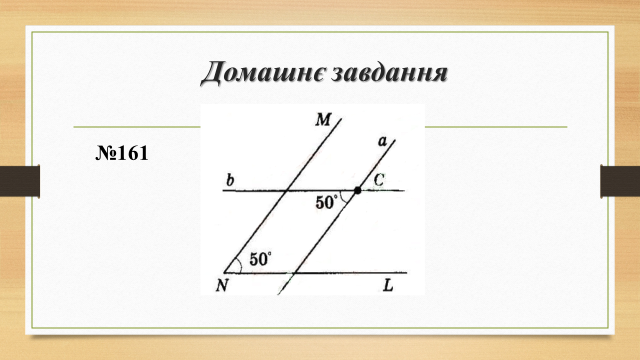 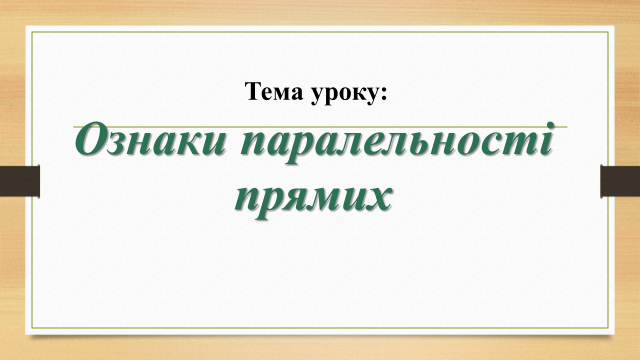 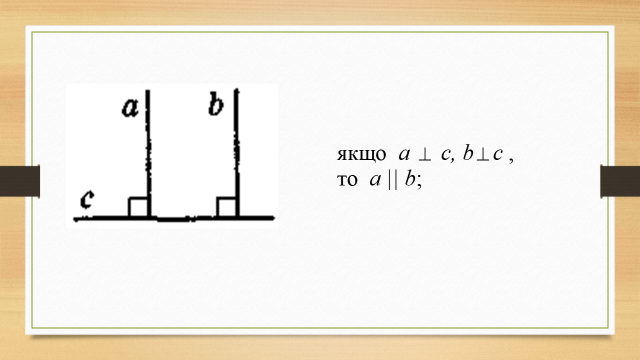 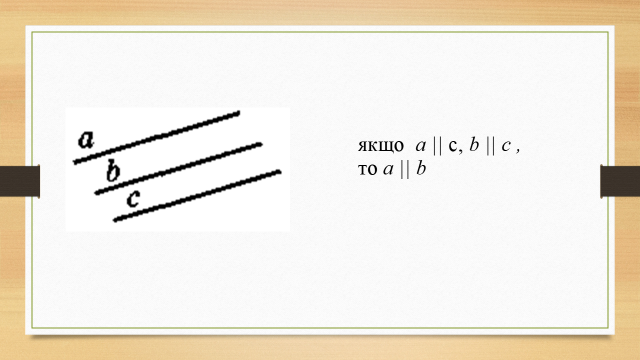 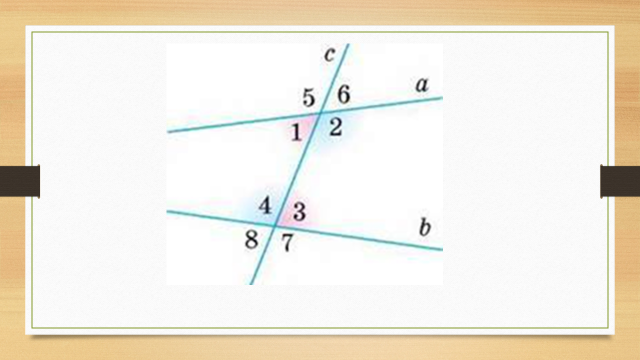 Назвіть пари кутів:
Вертикальні кути
Внутрішні односторонні
∠2 і ∠4
∠4 і ∠5
Суміжні кути
Внутрішні різносторонні
c
∠1 і ∠4
∠4 і ∠6
а
1
2
3
Вертикальні кути
4
Внутрішні односторонні
∠5 і ∠7
∠3 і ∠6
5
6
b
8
7
Внутрішні різносторонні
Відповідні кути
∠2 і ∠6
∠3 і ∠5
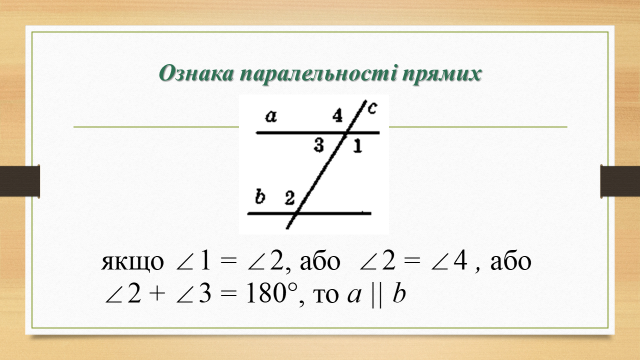 Ознака паралельності прямих
Якщо при перетині двох прямих січною
внутрішні
 односторонні 
в сумі дорівнюють
180°
внутрішні 
різносторонні
кути  рівні
відповідні 
кути рівні
або
або
то ці  прямі      п а р а л е л ь н і .
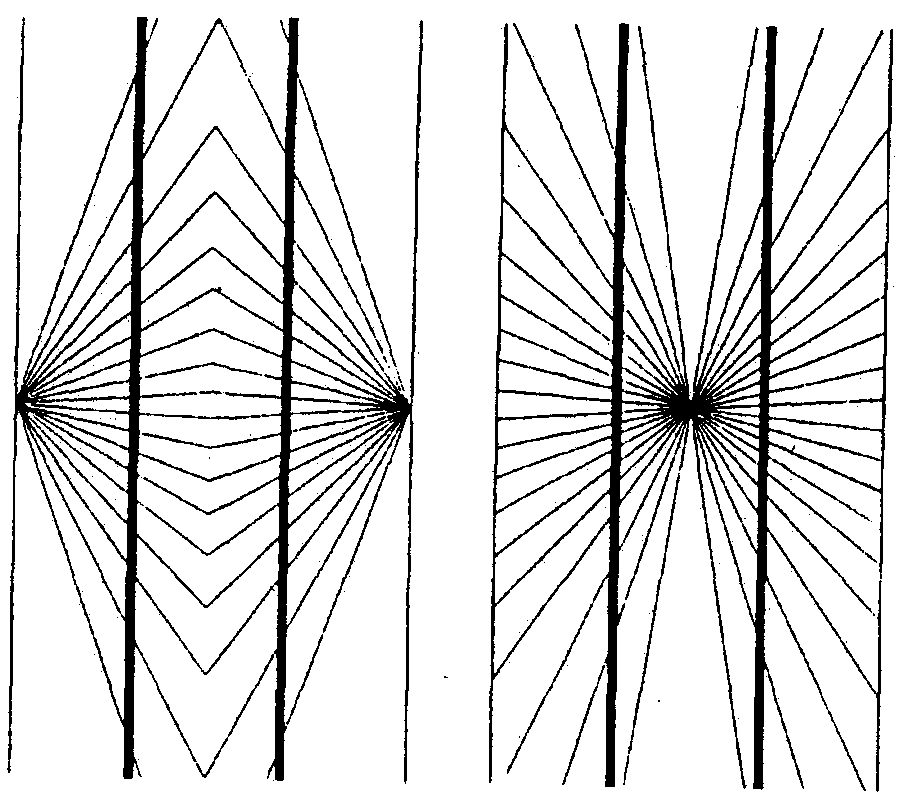 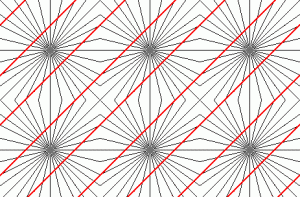 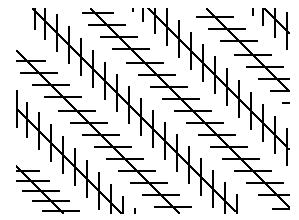 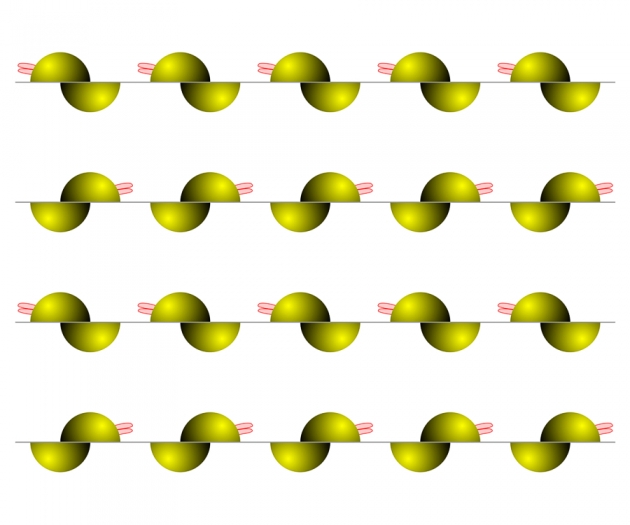 Знайди відповідність
b
50°
130°
a
m
Оскільки внутрішні
різносторонні
кути рівні, то a||b
1
А
a
2
b
Оскільки
відповідні 
кути  рівні , то a||b
В
45°
45°
m
a
Оскільки сума
внутрішніх
односторонніх кутів
дорівнює 180°, то a||b
3
b
С
150°
150°
m
Дано:                    ,                      .
                                  Довести: m ll n.
°
Р
=
24
1
°
Р
=
2
156
3
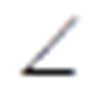 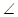 m
1
Внутрішні
односторонні
n
2
a
m ll n
1
m
2
3
n
k
Внутрішні
різносторонні
Домашнє завдання 
§ 9, вивчити означення та ознаки.
Письмово: № 180,186,188